盤點生命價值
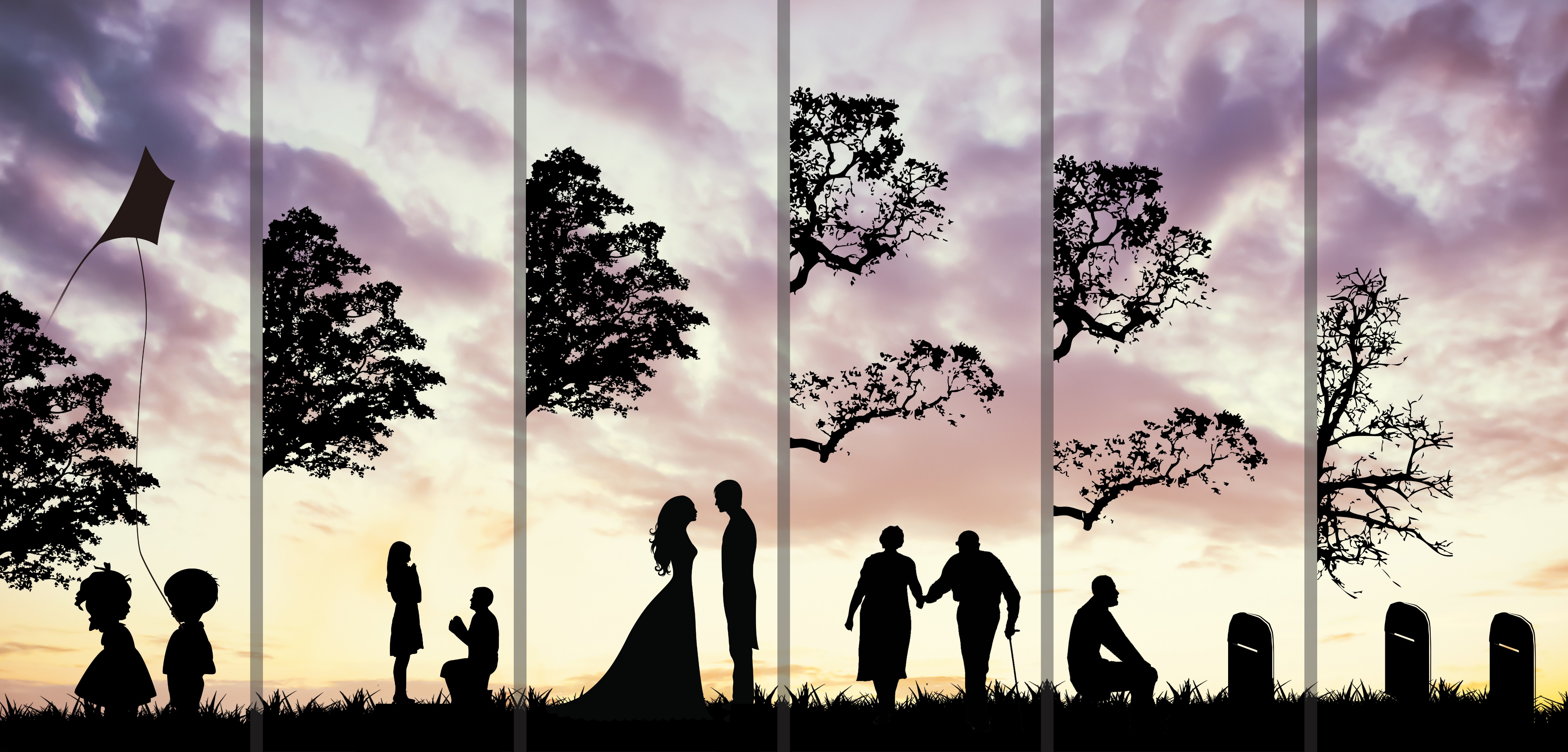 高明智(惟智)
2021年10月24日
盤點生命價值課程大綱

1.回憶過去/盤點(人生是不斷地創造回憶，選擇，追尋，實踐)
1.1 人生成績單？
1.2 生命滿意度？
1.3 時間剩多少？

2.活在當下/期望(幸福不是一切，人生還有責任)
2.1 我的生活價值觀
2.2 珍惜今生的因緣
2.3 生涯能力檢核表

3.展望未來/計劃(生命價值自己創造)
3.1 生命目標
3.2 行動計劃
3.3 信心力量
課前作業與小組討論

看完參考影片及老師的說明影片
每個人先依照下列的表格與問題，加以用心撰寫完成，即盤點自己的生命價值觀。
依過去、現在、未來，共有三大題，每一大題有三小題。再加上一題自我觀照，學習總心得，共10題。
每5到6人一組進行小組討論，每個人可以報告6分鐘，其他人回饋6分鐘，可有彈性但要控制時間。
本次的重點不是討論，是分享與互相回饋，互為善知識，透過分享回饋的過程，更清楚自己生命的價值觀以及未來的方向。
正式上課的時候，選出小組覺得最有代表性的一個人作為發表。
你可以使用教案上的PPT，也可以自行修改以及美編，換上自己喜歡的模板，呈現自己獨特的風格，感恩。
1.1 人生成績單


在人生的旅途上不管你現在是幾歲，回顧一下你的之前的人生，你覺得自己最滿意的事件可以讓它像一張一張的照片一樣浮現，可以畫出來或寫出來，你最滿意、最自豪的3到6張照片回憶。想想他們是代表了什麼，為什麼你會滿意，對你而言這就意味著什麼？經過這些思考以後，給自己打一個分數，到目前為止，如果滿分是100分你會給自己幾分。
分數:
1.2 生命滿意度—理想的生命之圓
請將家庭、工作、健康、朋友、精神生活、愛情、休閒、宗教、政治、社會、藝術、學習等人生重要的大事，依自己認為占生命中重要性的比例畫在下面的生命之圓。(有些項目可不選或是合併，自行定義即可)
放眼天下，我所關懷的是(議題、對象、事件)
_____________________________________
_____________________________________
生命之圓(範例)
一年的時間分配(以小時計算)
一年 365*24=8760 hrs
健康 365*___=_____ hrs (睡__+吃__+動__) ___%
工作 ____*___=_____ hrs ___%
家庭 365*___=_____ hrs ___%
家庭 ___*___=____ hrs ___%
朋友 ___*___=____ hrs ___%
精神生活 ___*___=____ hrs ___%
滿意度:___
1.2 生命滿意度—理想的生命之圓(心得)
1.3 時間剩多少？

請在下面的時間軸右下角，填上你預計可以活的歲數。然後在中間適當的位置標出你現在的年齡，然後往上畫一條垂直線，左邊是已經過去的時間，右邊是還剩下的時間。
請在右邊的時間方塊，畫出1/3，那是代表睡覺的1/3，剩下的2/3才是你真正可以用的時間。
請計算一下它到底有多少，總數是1，計算一下你最後剩下的是零點幾的時間，標註在圖形中。
1.3 時間剩多少？
往生___歲
出生1歲
1.3 時間剩多少？寫下看到結果的心得
2.1 我的生活價值觀—價值觀量表

下面有40個價值觀，每個價值觀在：的後面都有定義跟描述。請快速的閱讀與流灠所有的價值觀。
在每一個價值觀之後，請標出它的重要性。如果對你而言非常重要就在A的地方打勾或打圈。如果重要就是B，普通就是C，不重要就是D，非常不重要就是E。你可以分別標出它們的重要性，但是不要有太多的A，也不要太多的E。總而言之，坦誠地面對自己的內心的需求來標識即可。
2.1 我的生活價值觀—價值觀量表

請從上表將你認為重要的前9個價值觀填寫在下表中，例如你有7個A，就將這7個全部寫下去，再從B當中選出2個，共9個。如果你的A有12個，那請你刪掉3個，留9個填入下表。
填好以後，再針對事業、家業、志業做一個對照。如果你現在的事業可以滿足那項價值觀就請打雙圈，如果部分滿足就打一個圈，如果不滿足就打三角形。以此類推，家業、志業相同。分數高代表滿足程度越高，就代表目前的發展你會很滿意。
2.1 我的生活價值觀—價值觀量表(心得)
2.2 珍惜今生的因緣(很在意不滿意的因緣/事件分析表)

首先請從生活中找出一個事件，是你很在意但並不滿意的。去思考在這個事件中你的角色，你的期待是什麼，填在第一個。
那這件事的結果又是如何？與你期待的落差是什麼？把它寫下來，寫在第二格。
再來想一想，反省一下，是哪裡出了問題，為什麼沒有辦法讓這個事情符合自己的期待或圓滿，自己有哪裡做的不好，或是有什麼想法障礙了這件事？
寫下自己需要修正的習氣，正確的行為應該如何做？
2.2 珍惜今生的因緣(很在意但不滿意的因緣/事件分析表)
2.3 生涯能力檢核表

下面有36項生涯需要具備的能力，如果這36項能力具足，你的生涯應該會很滿意。
請用三分法自我評估，如果目前這項能力很好就打雙圈，如果尚可就打一個圈，如果不滿意就打三角形。
針對比較低的能力，要訂定改善的計劃。一直改善到自己滿意為止。
表中日期1，日期2，日期3是你可以不定期自我評核。每隔3個月或半年或一年檢核，直到滿意為止。
3.0 展望未來/計劃

經過了這麼多的反思，回顧過去，活在當下，接下來是展望未來。你可以將未來要怎麼做的目標寫下來，行動計劃寫下來，支持你這樣做的信心力量寫下來。
目標要勇於挑戰，具體明確，可衡量，附有完成的時間等等，要符合定目標的SMART原則。
行動計劃就是你要做什麼，何時做，如何做。你也可以選擇用自己熟悉的表格或形式寫下來。重要的是要有行動計劃，也要確實去做，定期檢核。想清楚了，方向正確，做就對了。
3.1 生命目標(寫下1-3個目標，SMART)
3.2 行動計劃
3.3 信心力量
(使命、價值觀、信念的來源，將這些支持你達成人生目標的想法寫下來)
4.0 自我觀照
以旁觀者的角度，看看自己這一次生命價值盤點之旅，你的學習心得，啟發又是如何？
補充說明

以上這些填寫的格子，因為是PPT的呈現，為了顧及版面，僅供參考。你可以依據自己填寫的內容跟習慣，調整大小與篇幅，不要拘泥格式。
只有表格的內容格式與問題思考方向，要依照作業所要求的，去思考，去填寫，真誠的面對自己。
至於如何展現的形式，頁數，字體大小，方式等等，可以保有彈性。
填寫過程如果有疑惑，可以提出來發問，也請事先觀看一下高老師錄製的填寫說明影片，感恩。